Rack Impedance: Calculations, Measurements, Conclusions
H. Kapitza (FLA)
LLRF Rack Meeting
16. Nov. 2012
[Speaker Notes: How to edit the title slide

Upper area: Title of your talk, max. 2 rows of the defined size (55 pt)
Lower area (subtitle): Conference/meeting/workshop, location, date, your name and affiliation, max. 4 rows of the defined size (32 pt)
Change the partner logos or add others in the last row.]
Outline
What is a rack?
Metal sheet impedance
Sheet resistance calculation
Measurements
Conclusions
What Is A Rack?
A rack is essentially an assembly of multiply bent metal sheets, held together by screws and/or welds.
Besides storing crates mechanically, a rack also serves electrical purposes:
The metal cabinet is a shield against external electromagnetic fields. Rack manufacturers provide diagrams of the frequency-dependent shielding effectiveness (Schirmdämpfung) of their products.
The rack metal is part of the hierarchical grounding system in a large facility like XFEL. As such it is part of a low impedance bypass for common mode noise currents.
Metal Sheet Impedance
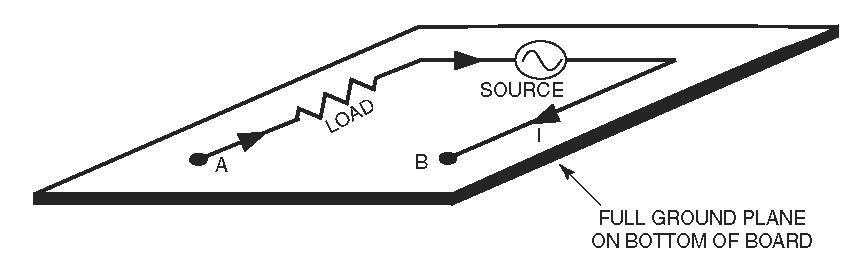 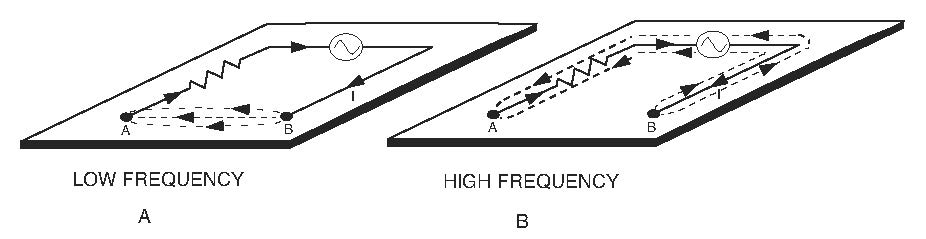 Sheet Resistance Calculation
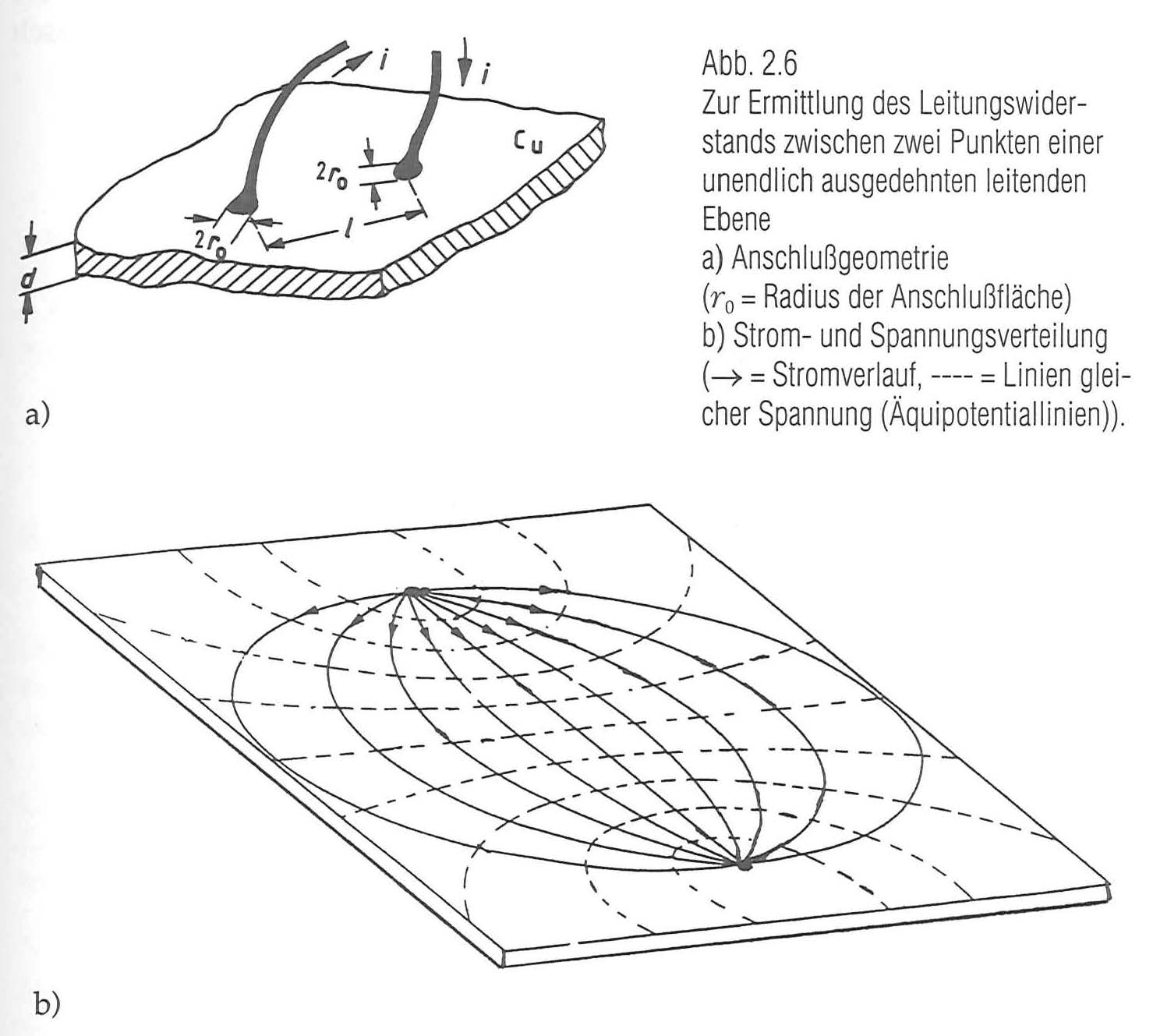 Loop Impedance Measurement
Using a booster cable, make the rack part of a closed current loop. Measure Z(loop) and subtract Z(cable) to obtain Z(rack).
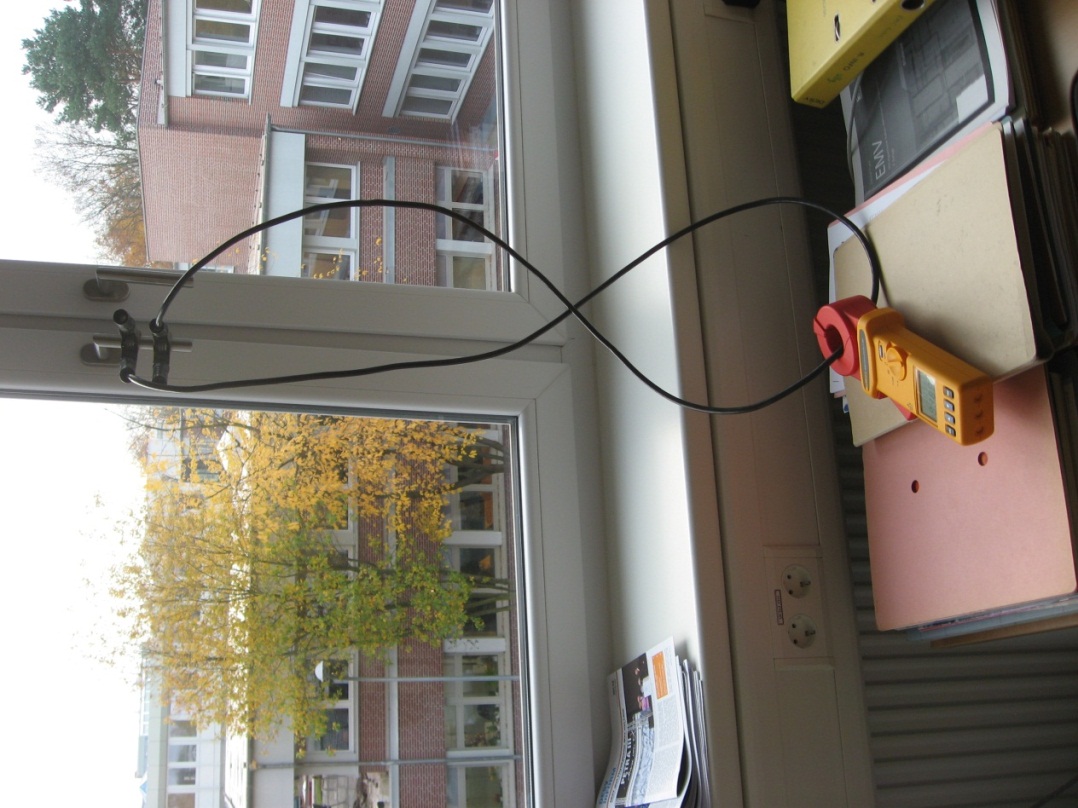 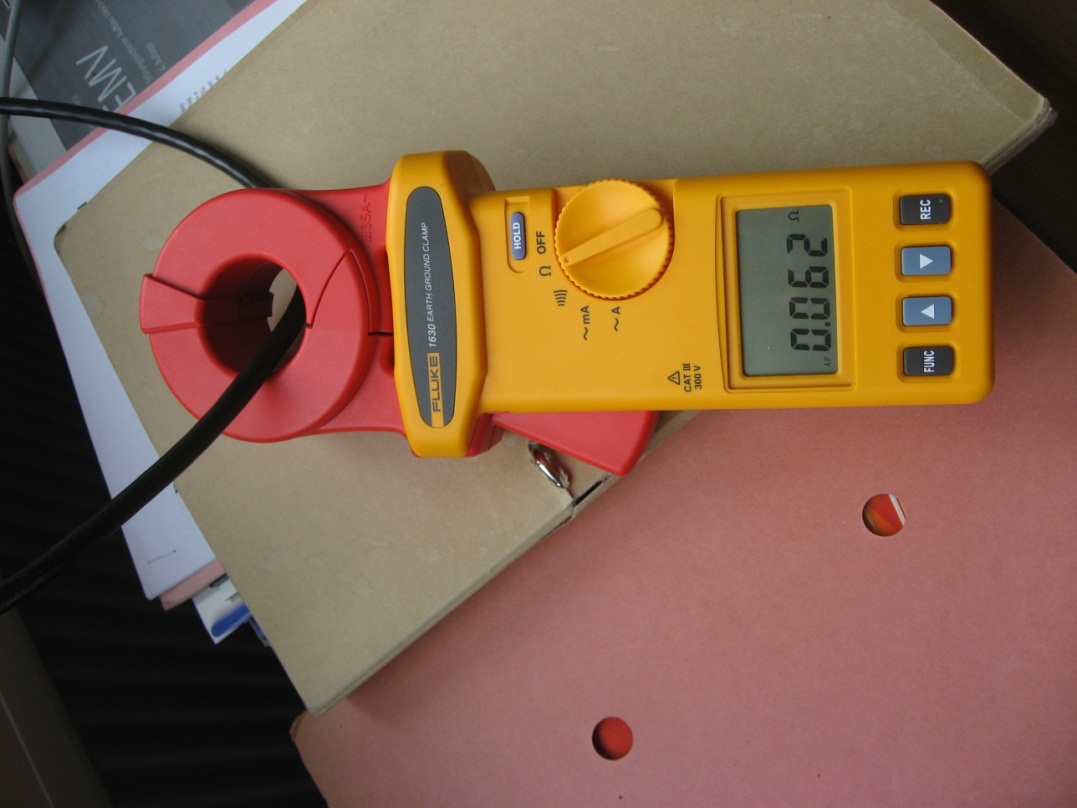 Loop Impedance Measurement
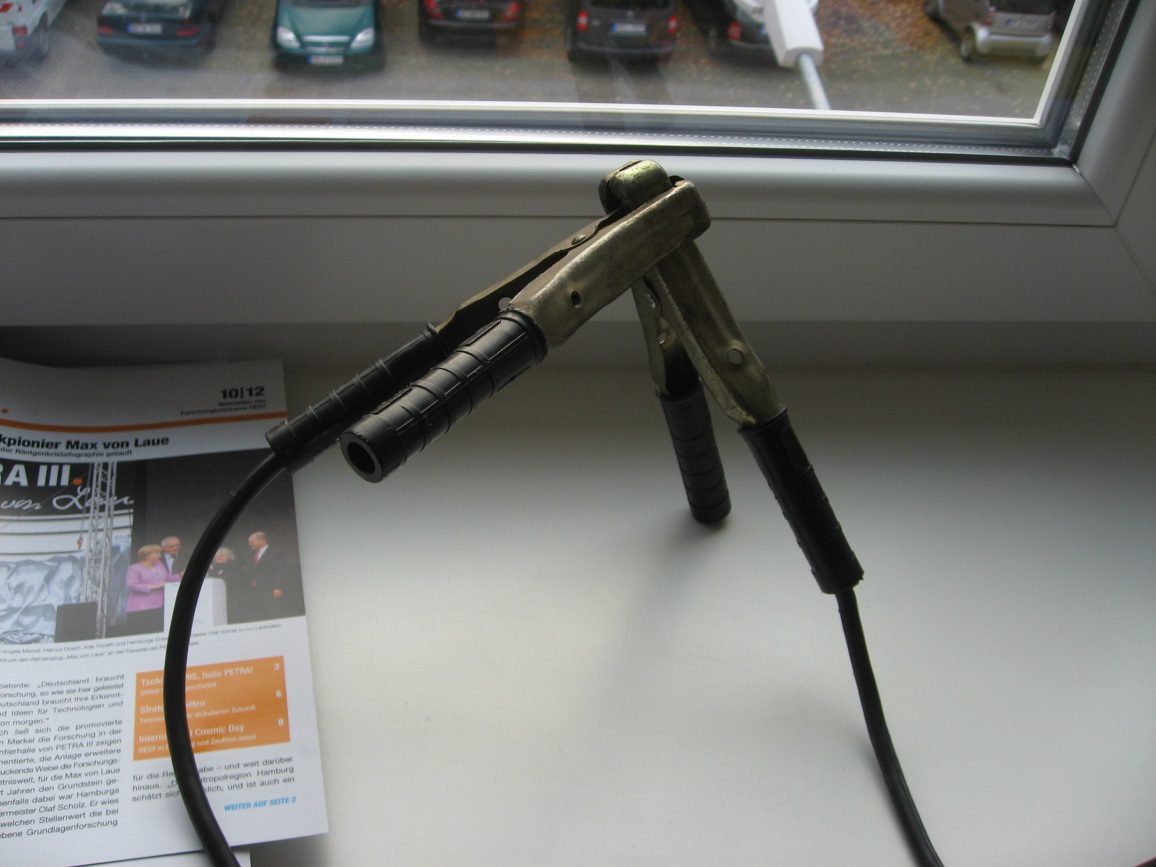 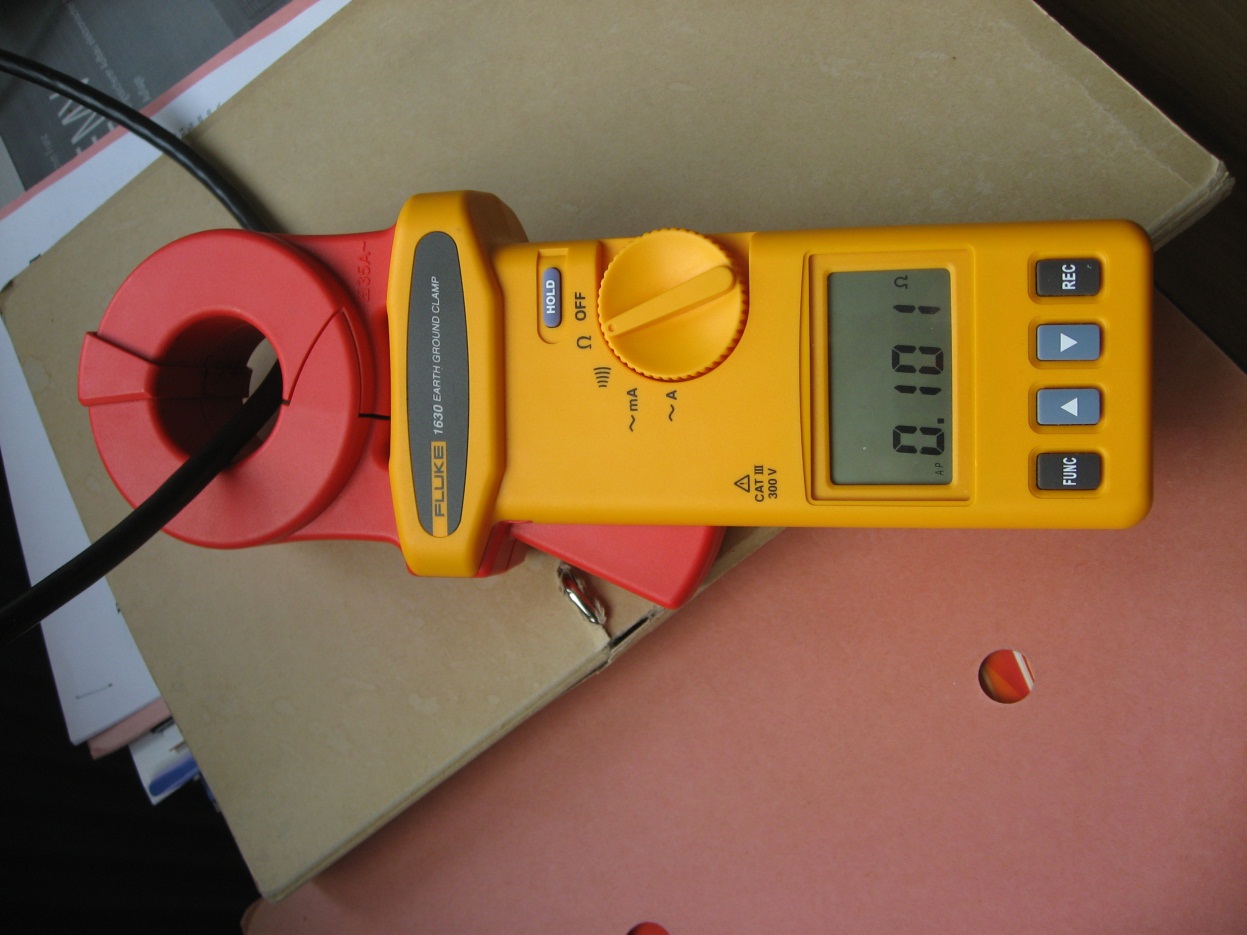 A lot of contact resistance in the cable clamps. Bad reproducibility of contacts. Lowest measurement range 25 – 250 mΩ. ►►► Forget about this method.
Rack Resistance Measurement
Isabellenhütte IMR-B-R020 USB-Mikro-Ohm-Meter with Kelvin probes for true 4-point resistance measurements:
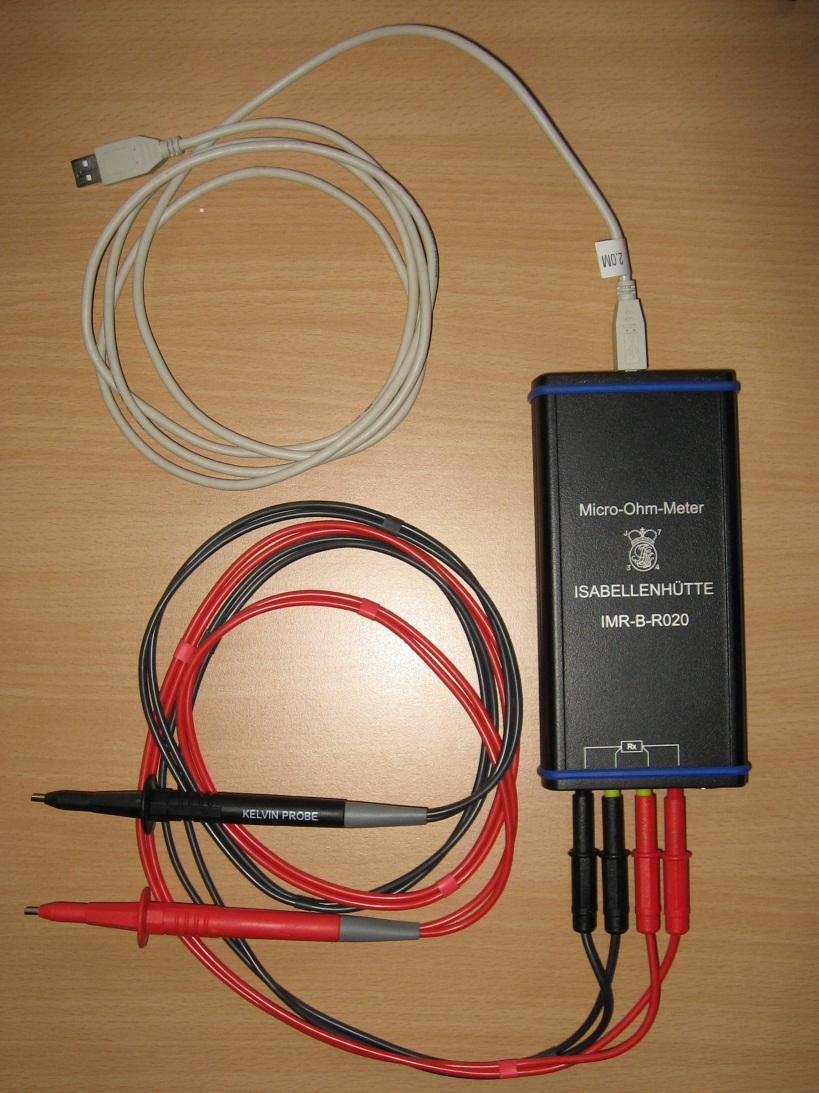 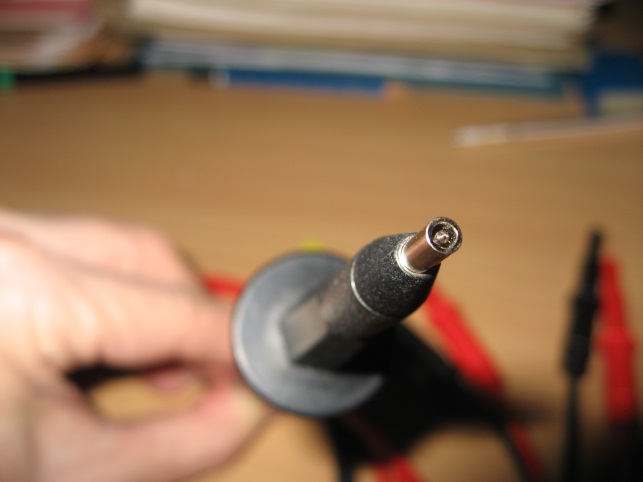 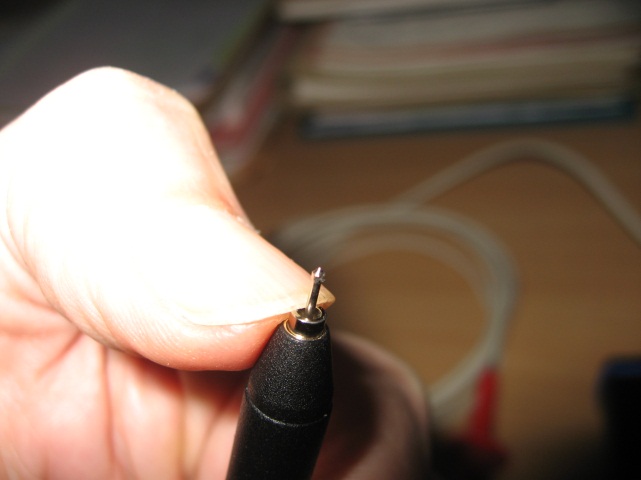 Kelvin probe
USB
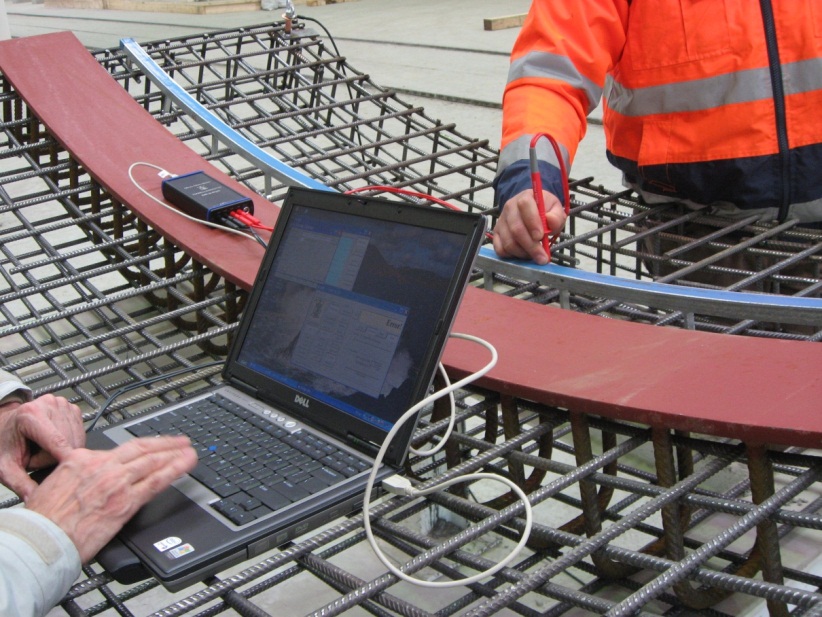 Device at work in tübbing factory
Rack Resistance Measurements
Measurements on an old rack:
R = 0.092 mΩ for a distance of about 50 cm is in good agreement with the calculation of R = 0.324 mΩ for a distance of 2 m.
Each screw adds a contact resistance of 2.8 mΩ.

Next I measured on two of the new Schroff racks.
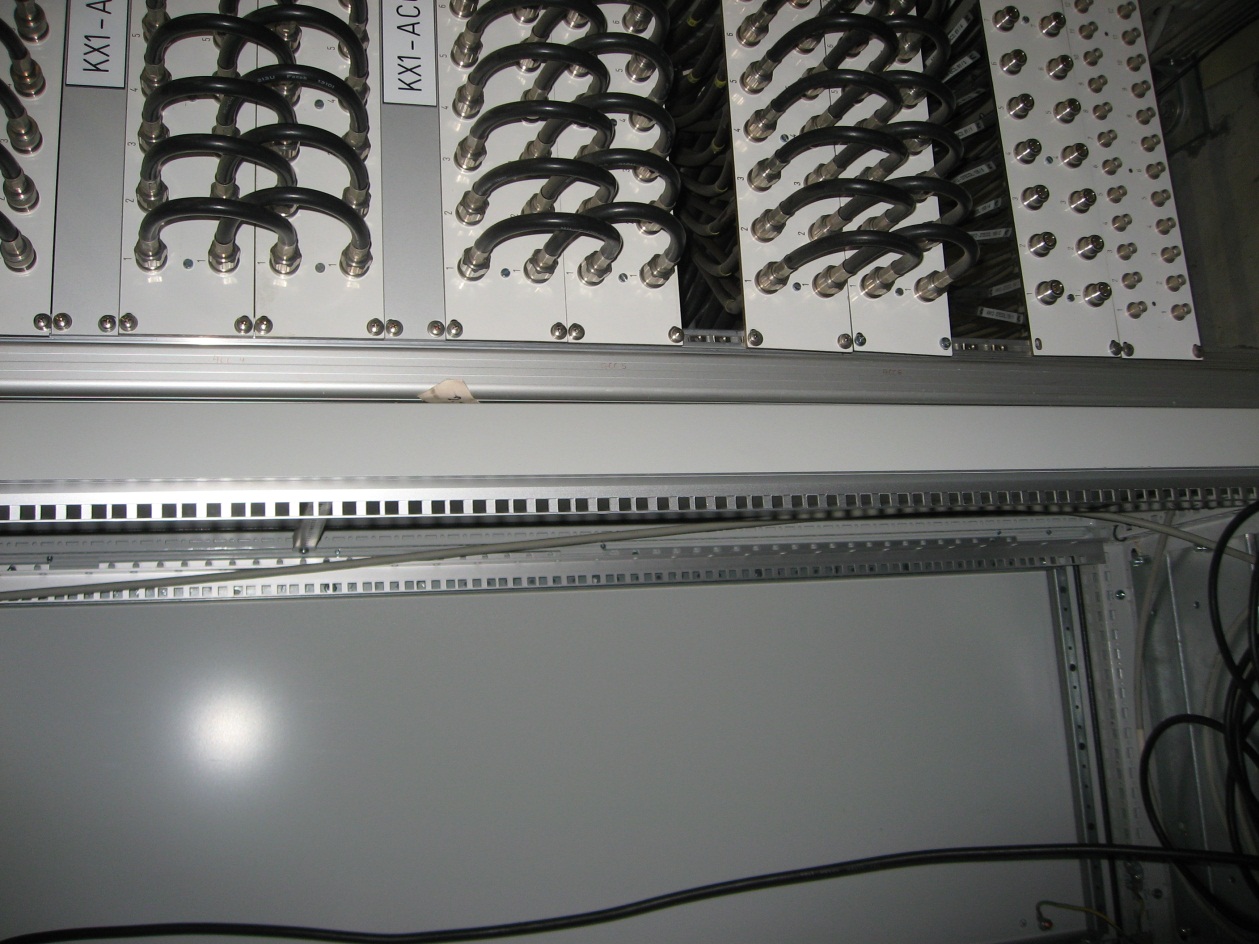 4.8 mΩ
0.092 mΩ
Rack Resistance Measurements
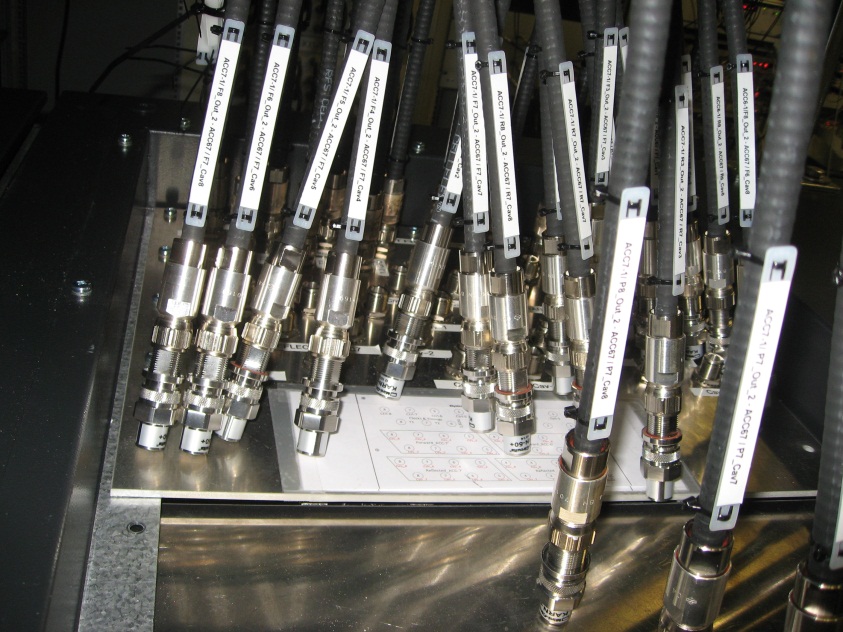 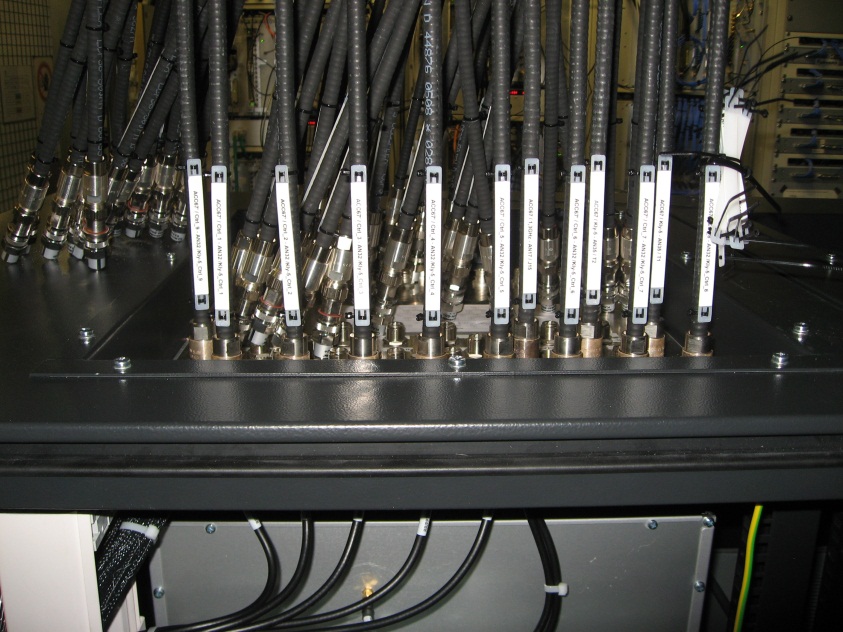 leftmost rack (seen from the back)
0.042 mΩ
0.048 mΩ
top plug
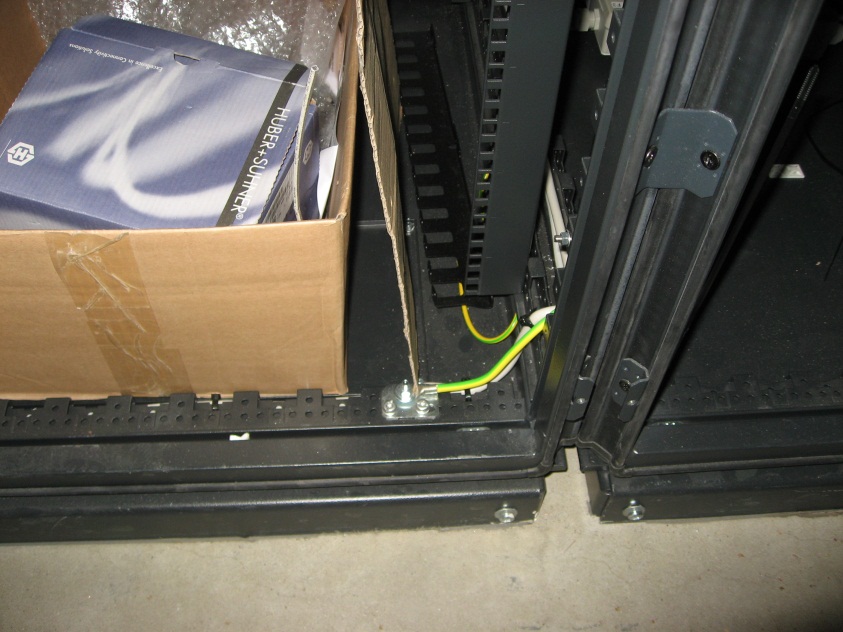 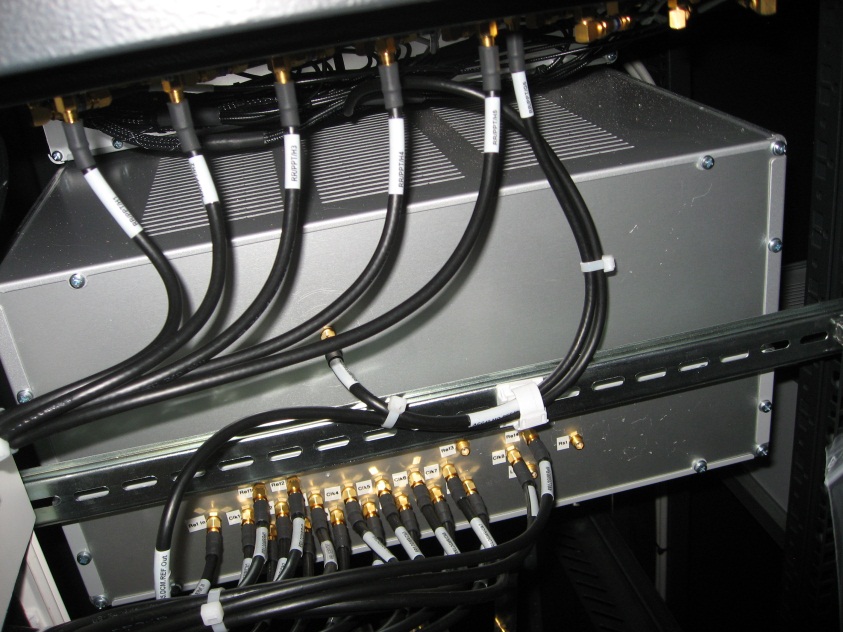 SMD conn.
7 mΩ
3 mΩ
Rack Resistance Measurements
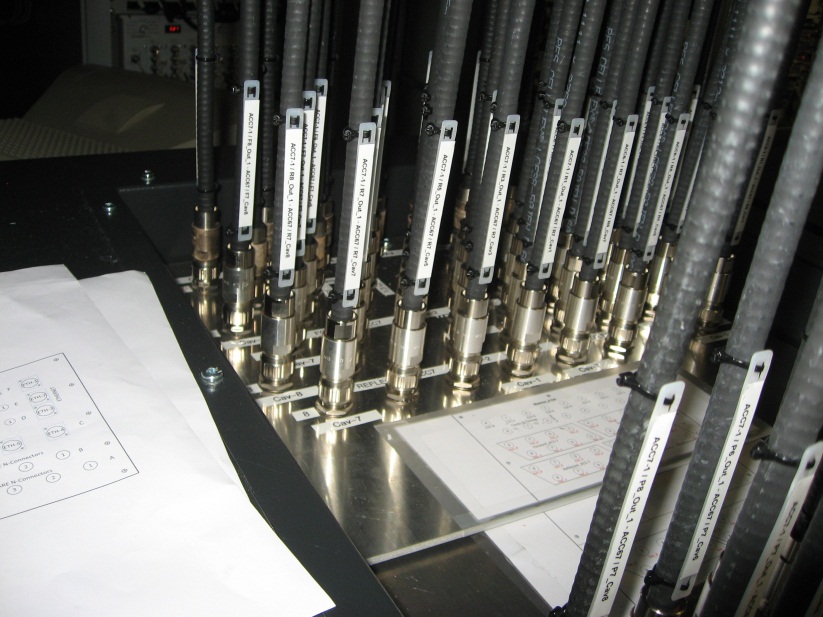 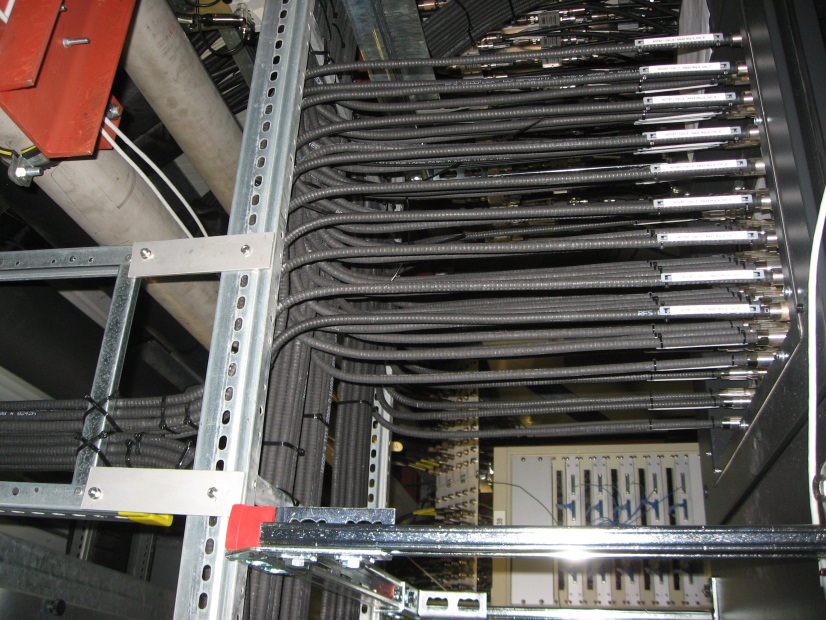 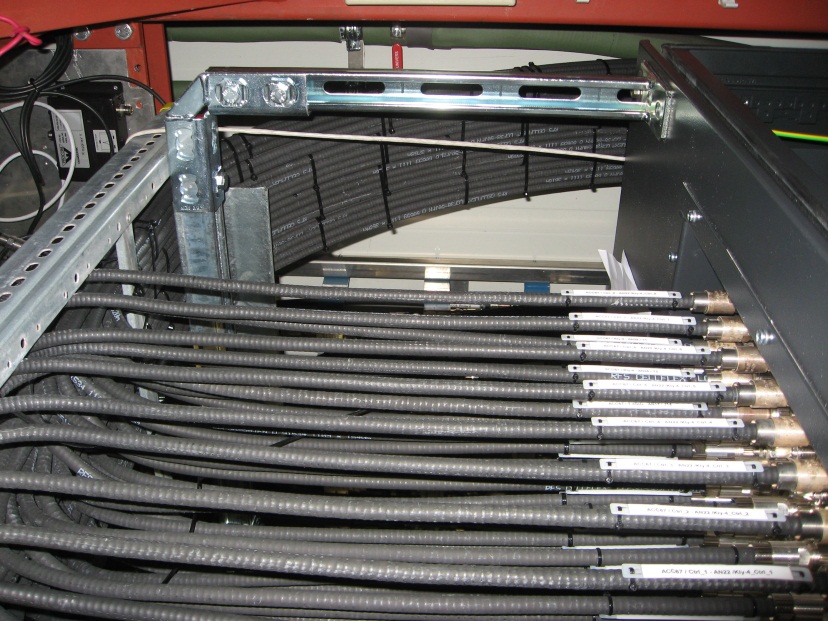 1.6 mΩ
0.046 mΩ
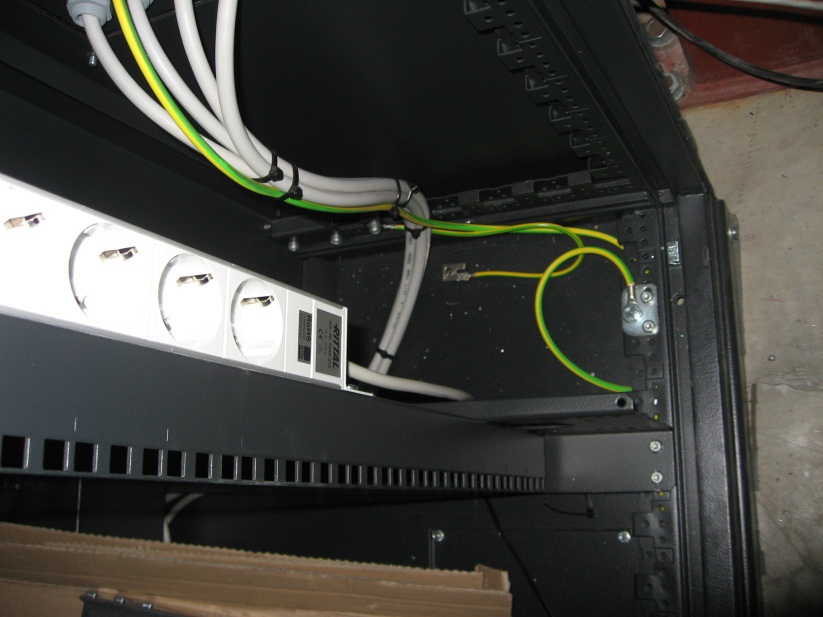 3.6 mΩ
2.0 mΩ
plug plate
rightmost rack (seen from the back)
Conclusions
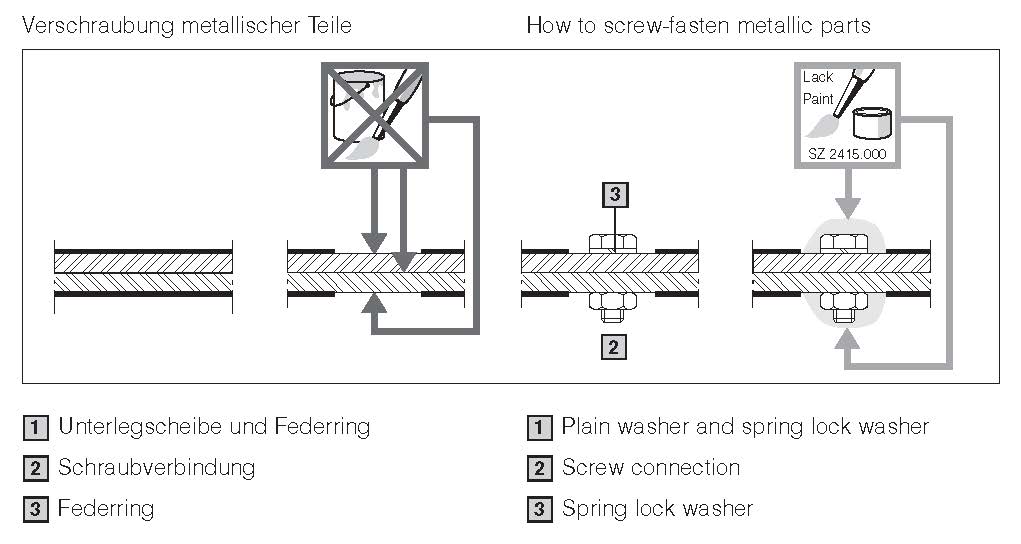